Be an MT Influencer…  Apply to be an SOA
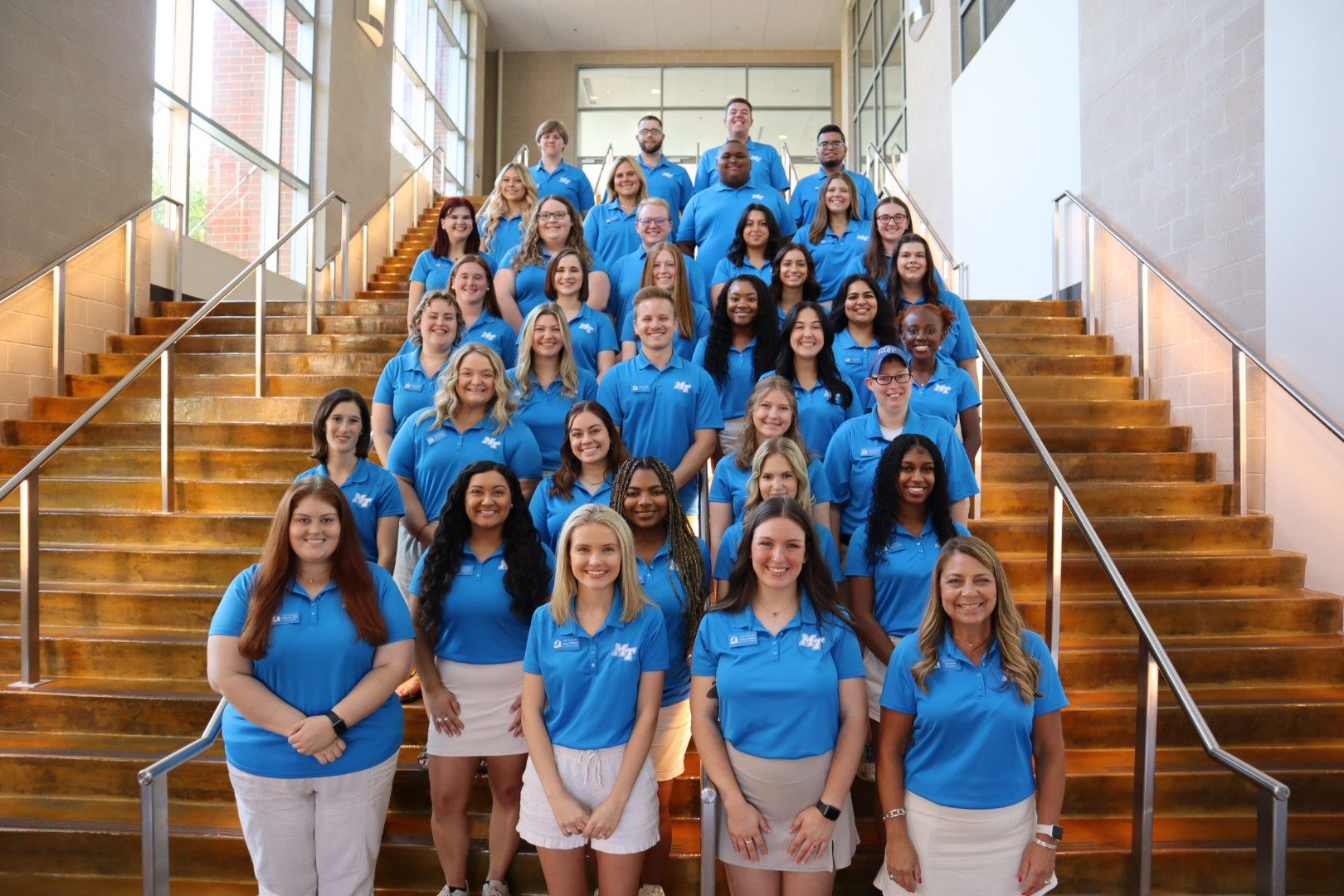 Student Orientation Assistant
Be a Mentor and Role Model to new students during orientation
Be a Leader
Be Punctual
Be a Representative of MTSU at all times
Be Positive and make an impact
Be a member of our diverse team
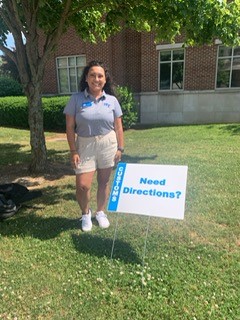 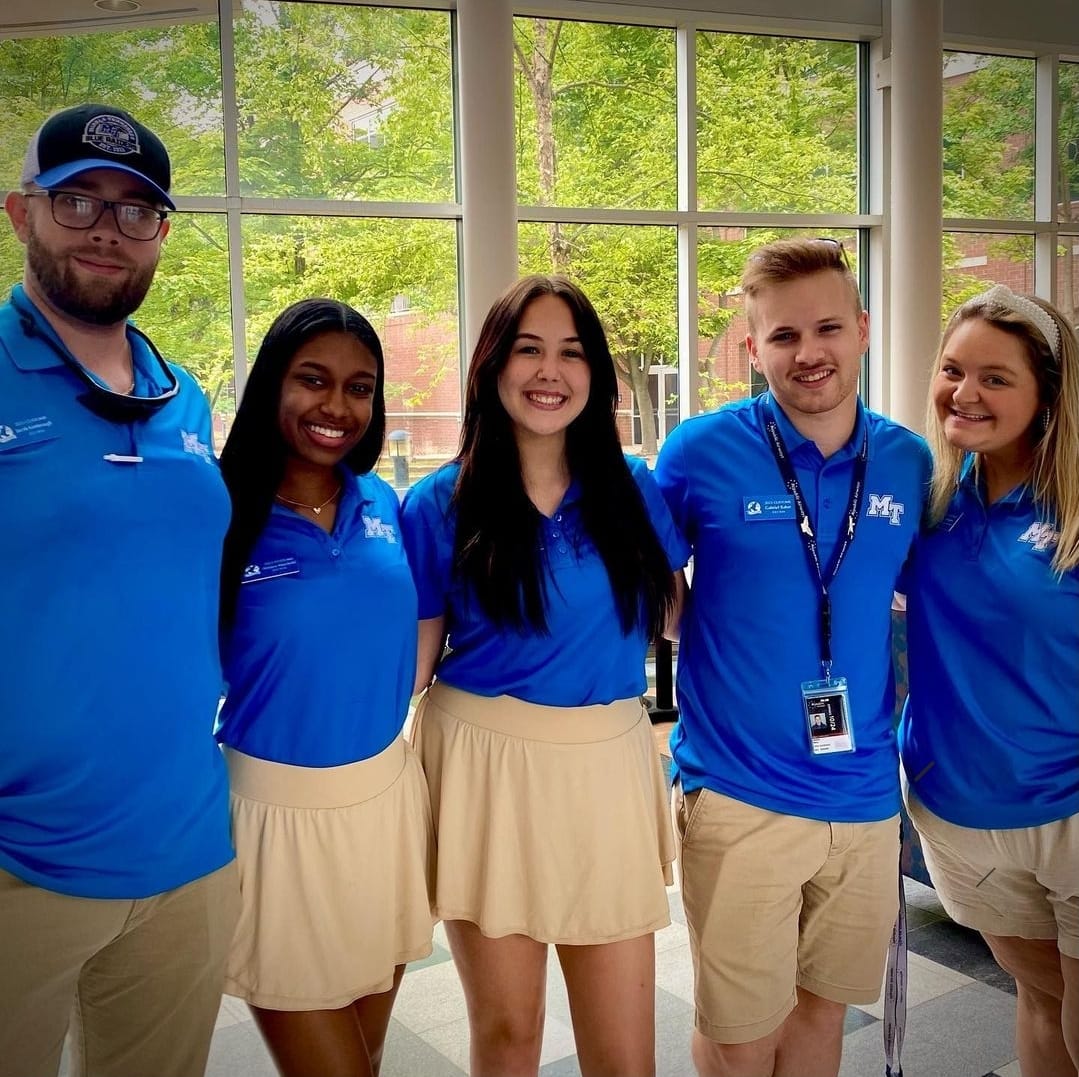 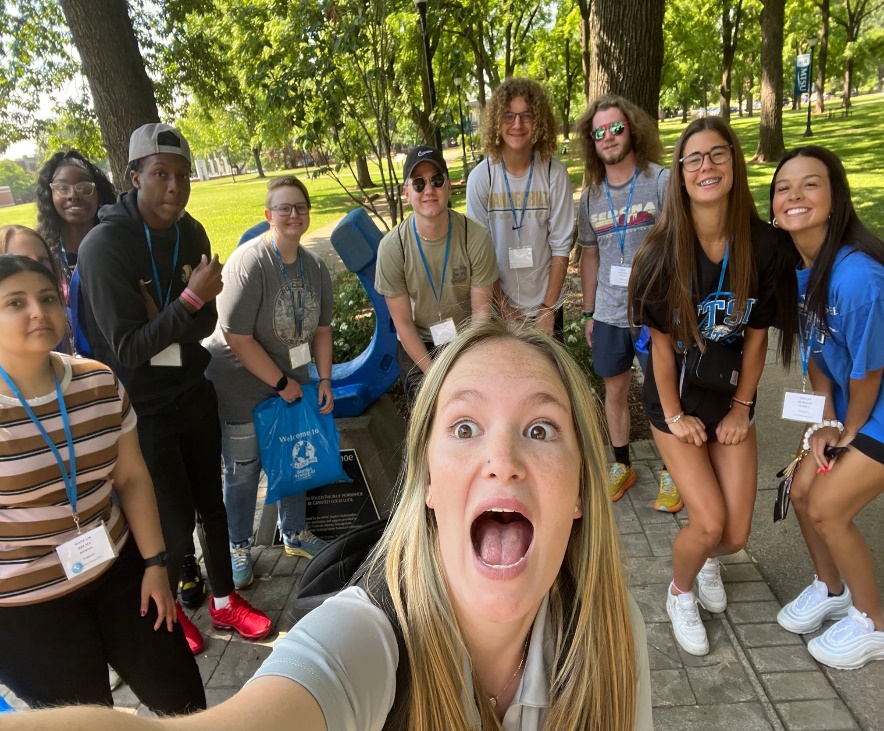 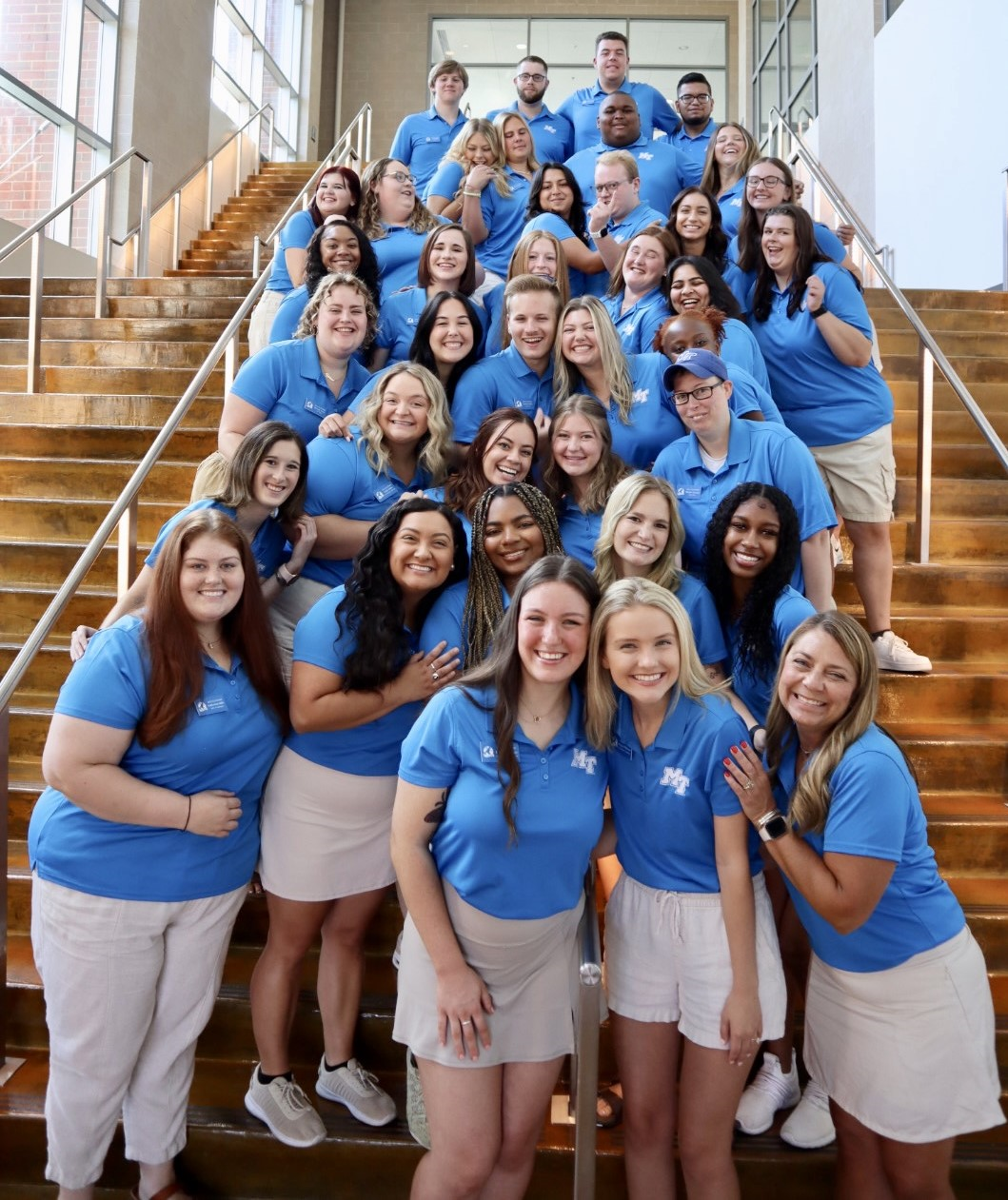 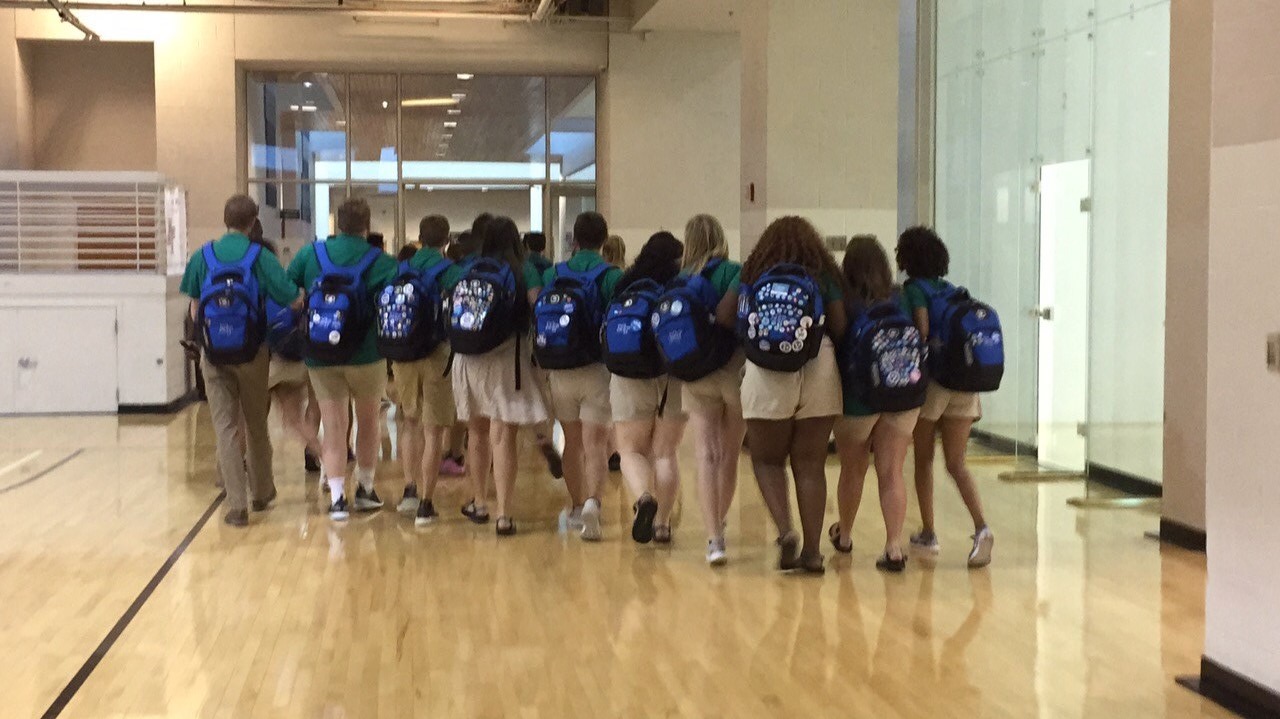 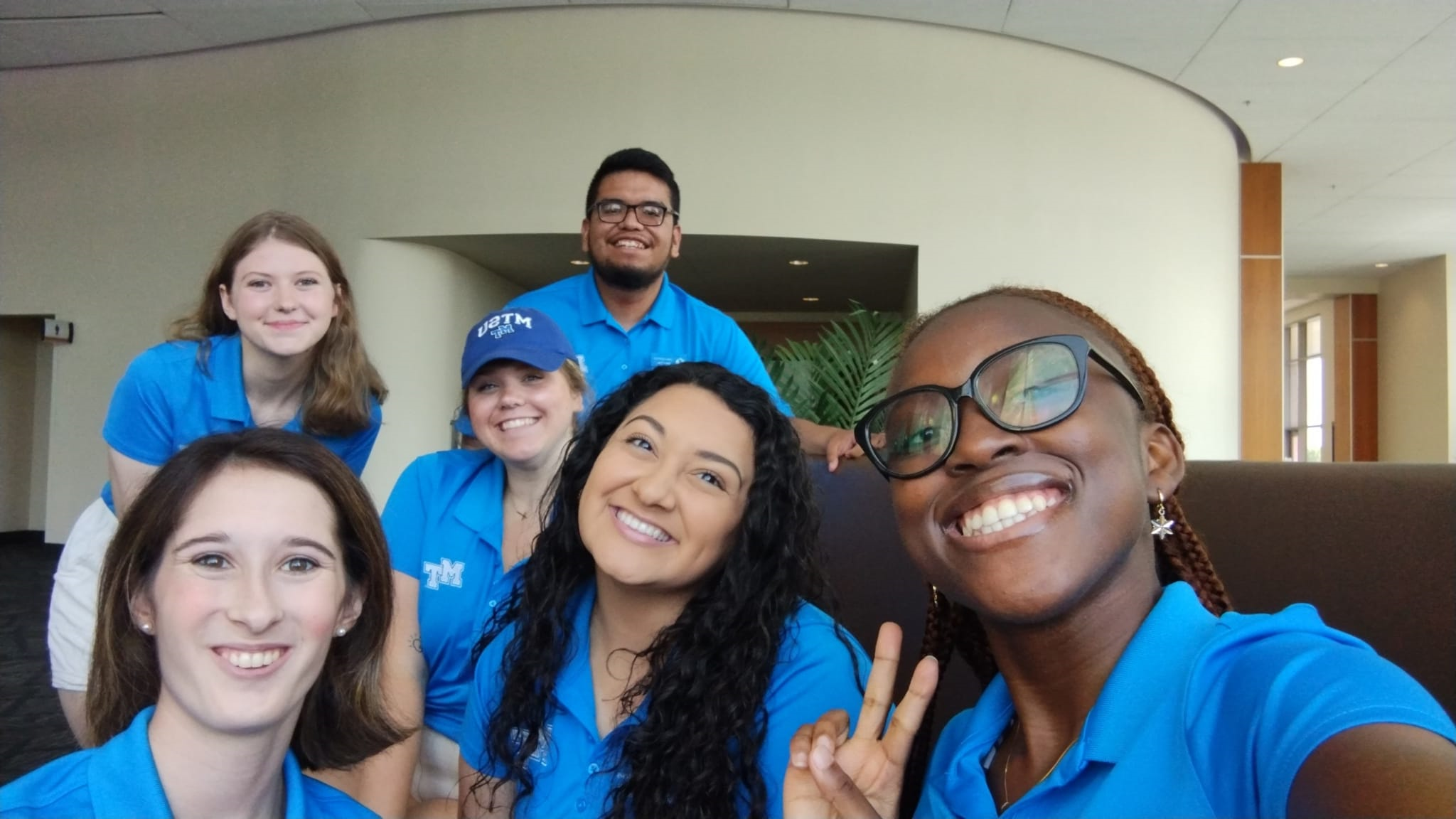 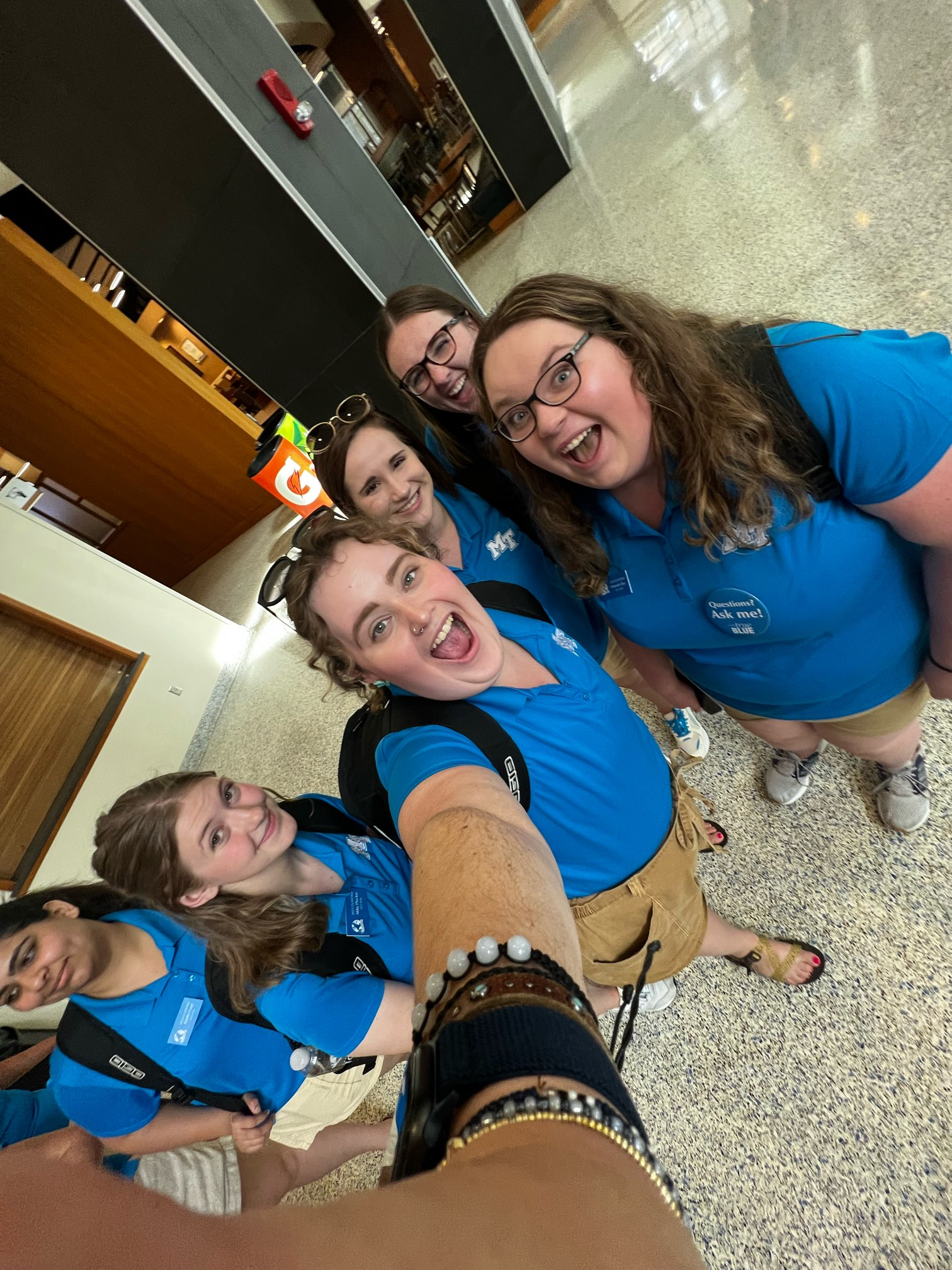 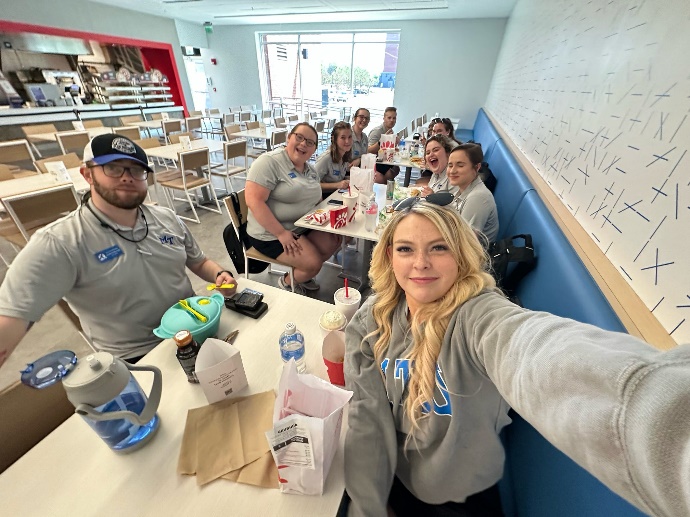 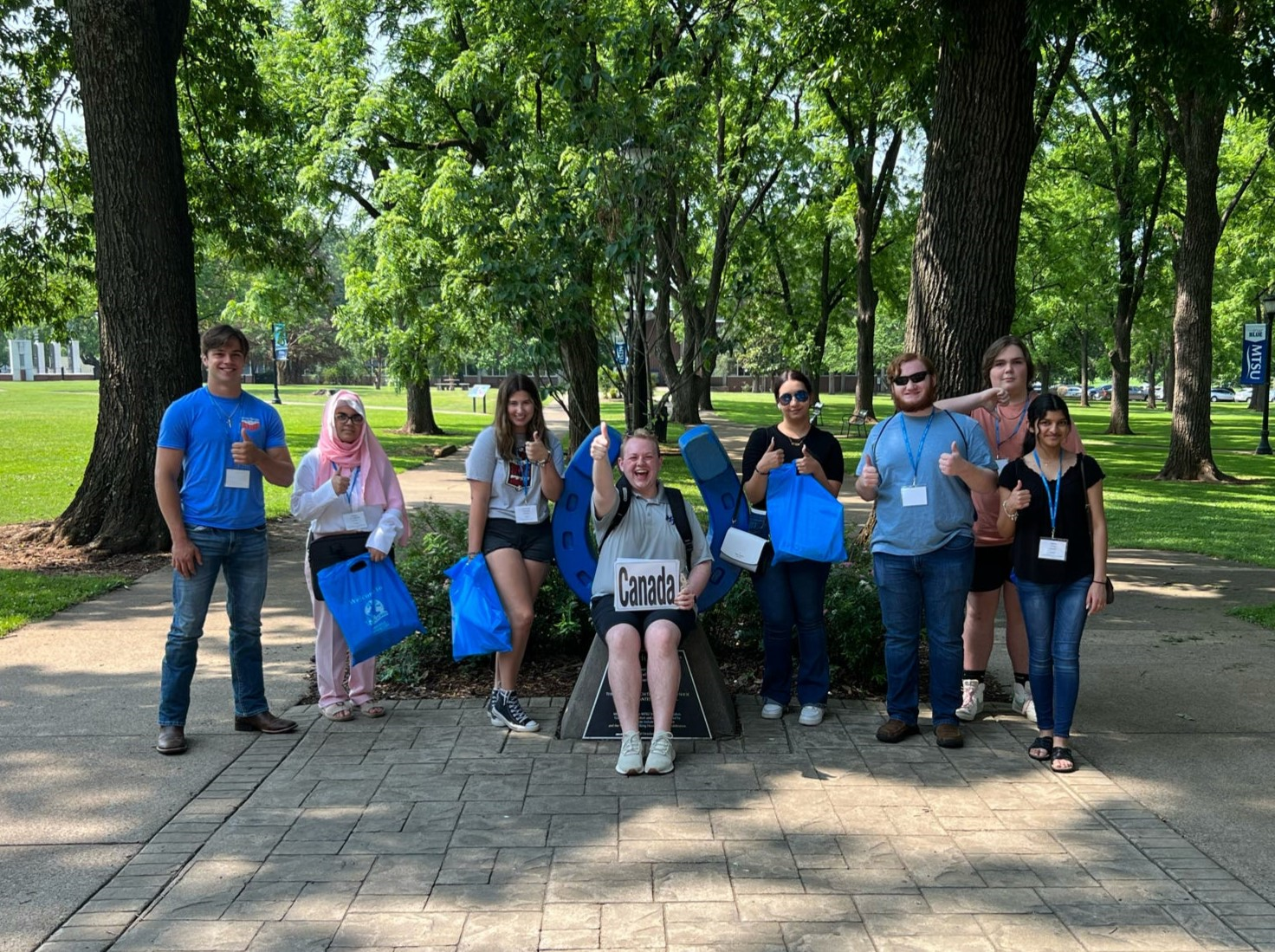 Student Orientation Assistant
Attend weekly trainings Wednesdays 
Will have additional training based around your schedule
1.5-3 hour commitment per week in spring 2024
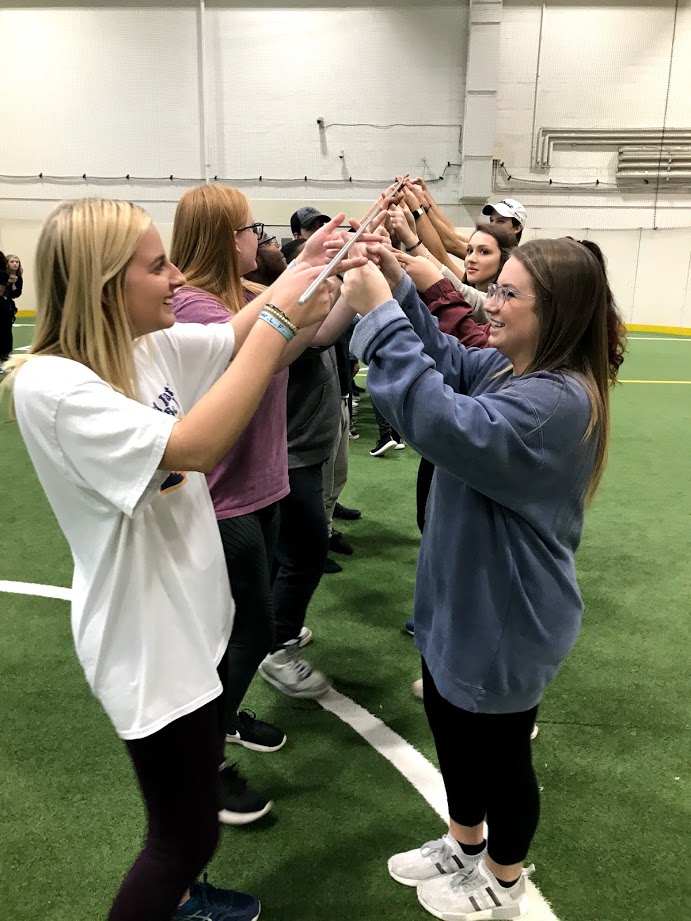 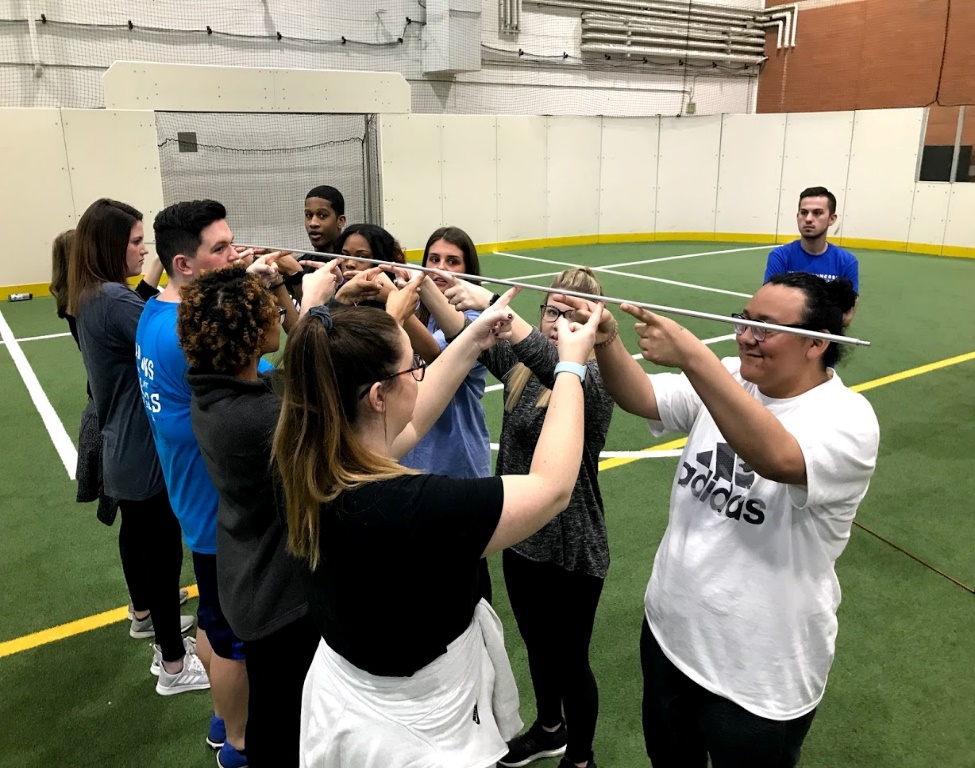 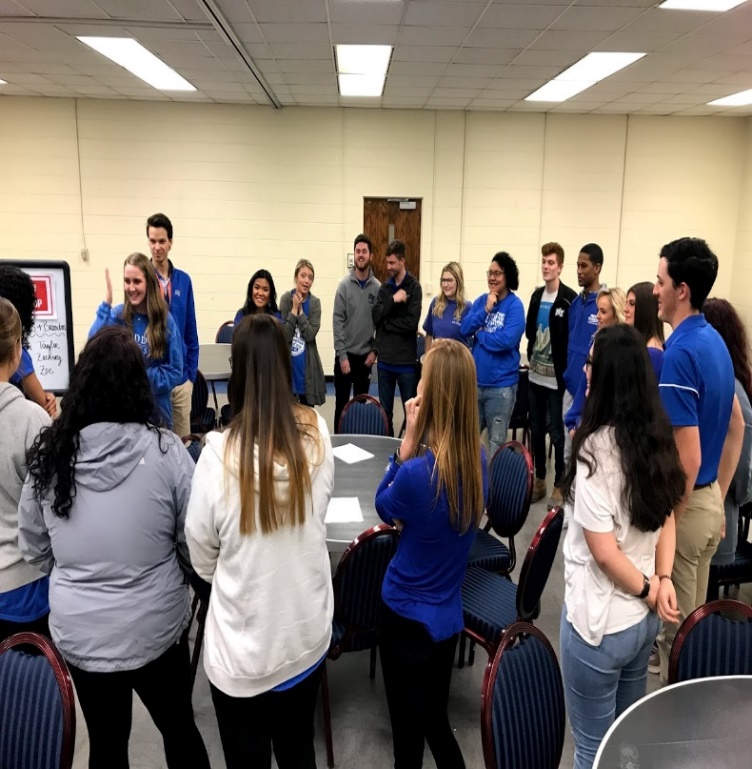 Student Orientation Assistant
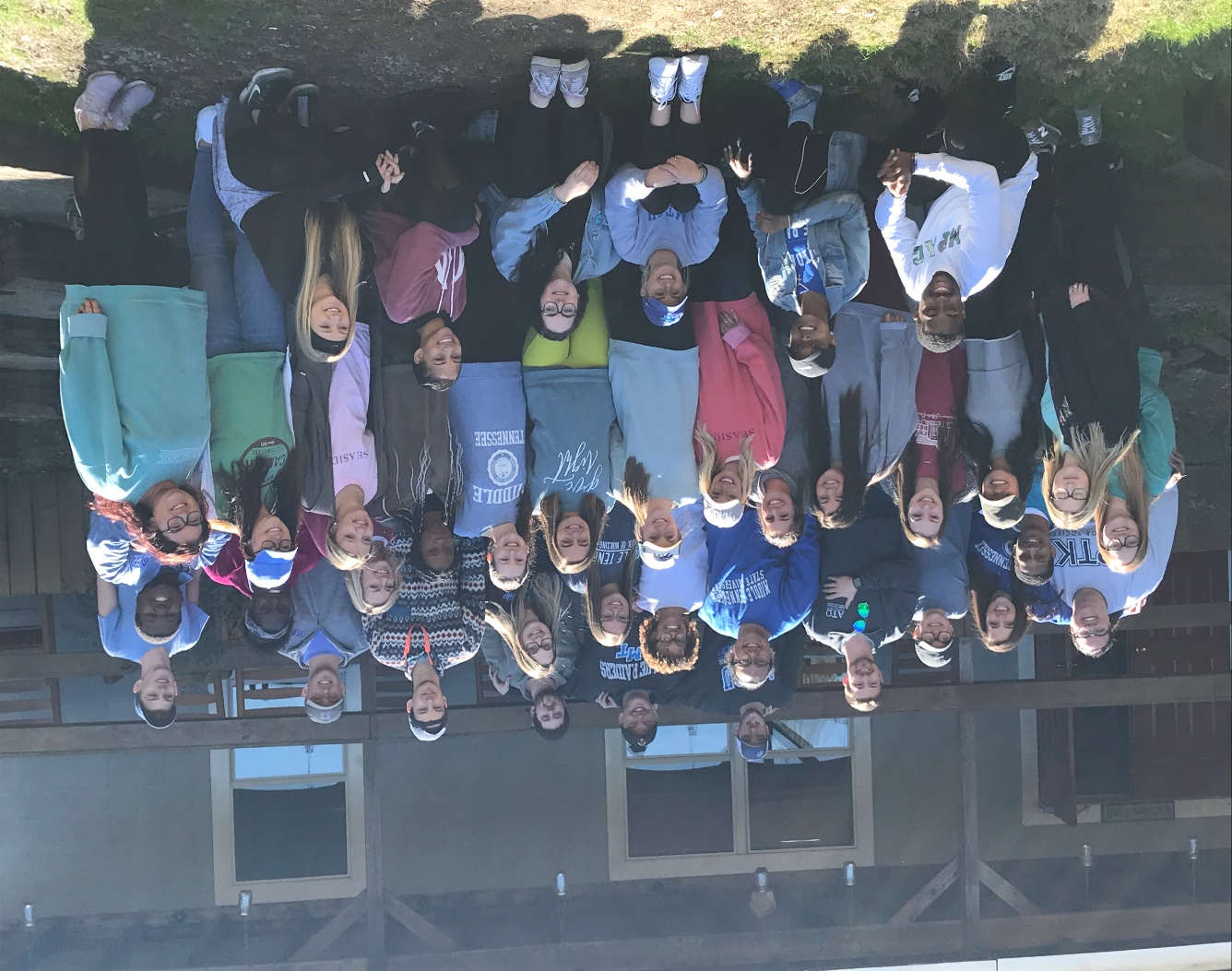 Attend team building 
	February 9, 2024*
Attend SOA Retreat
	March 15 & 16, 2024*
Attend All-Day Training
	May 6,2024*
* Dates subject to change
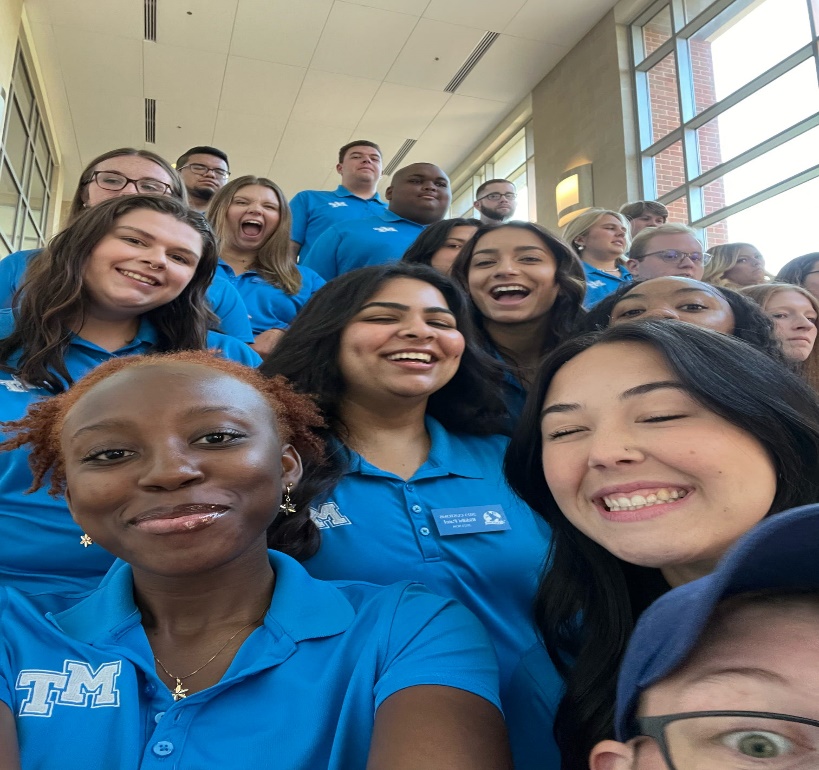 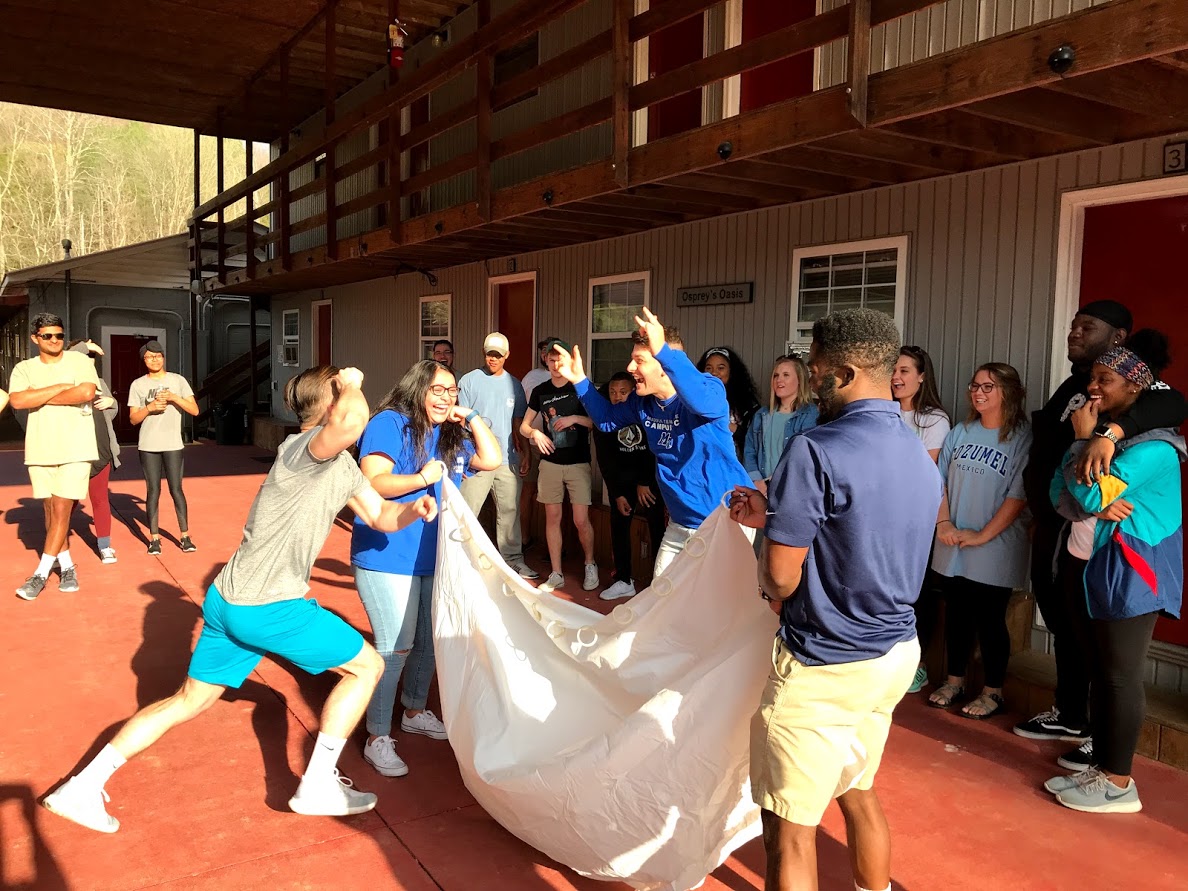 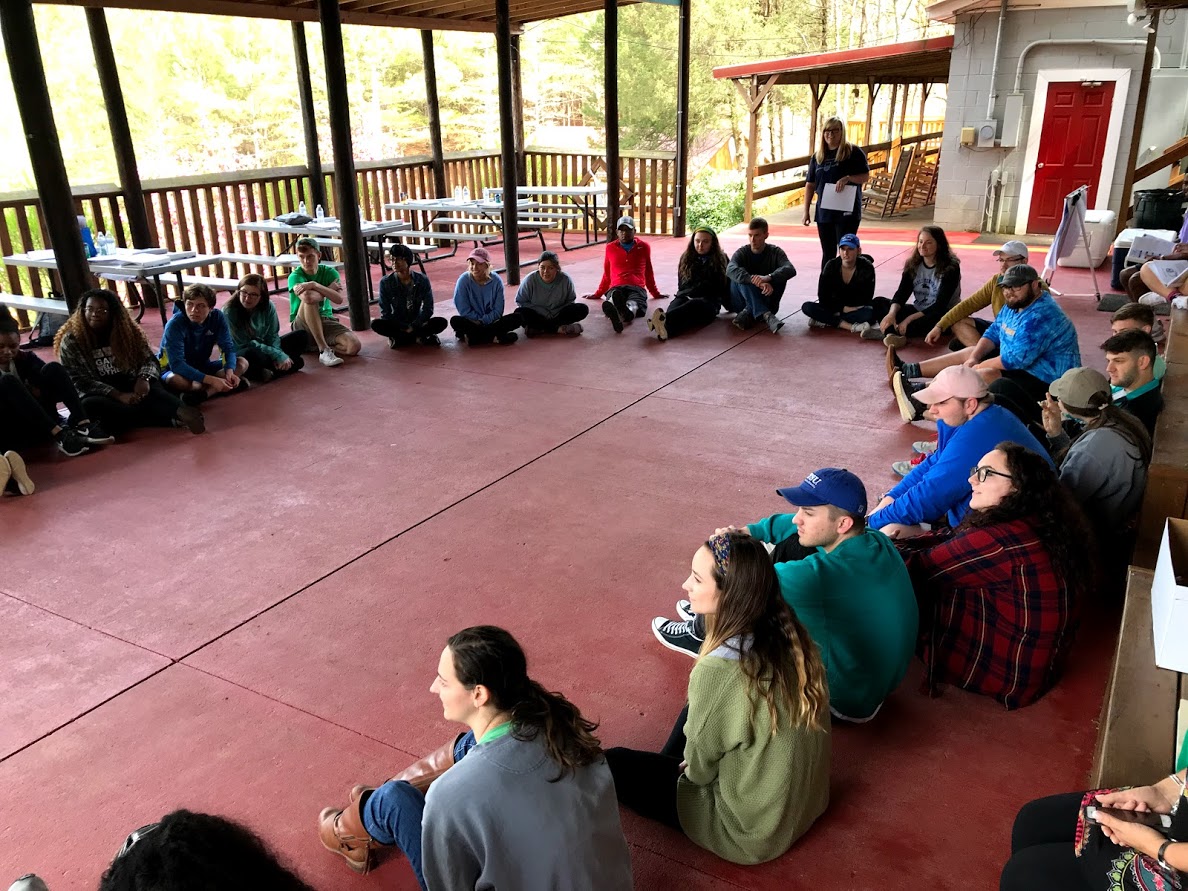 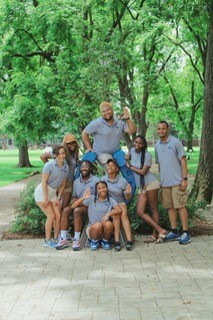 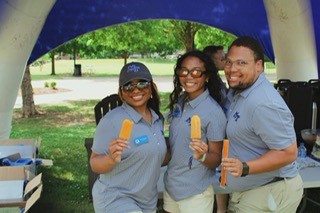 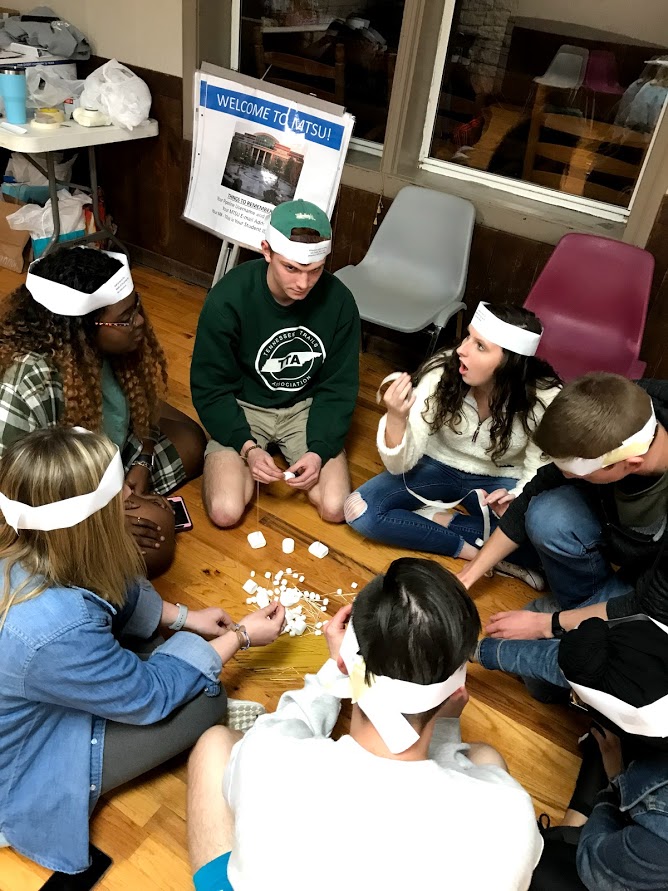 Freshmen Sessions (Mandatory)
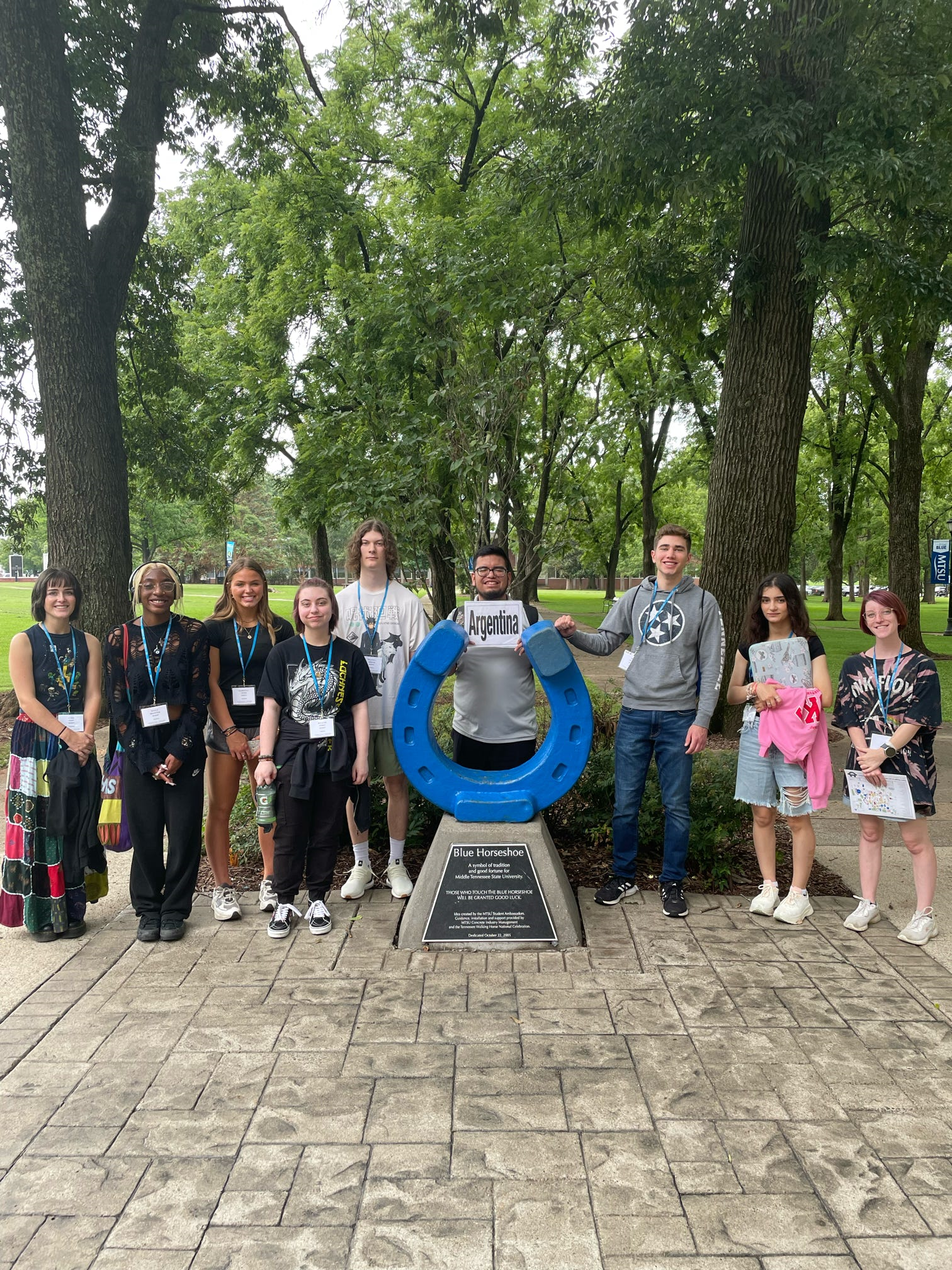 Freshmen sessions are ONE FULL DAY starting in mid- May through July
Dates are being determined at this time and will released soon
Will likely be around 15 total dates
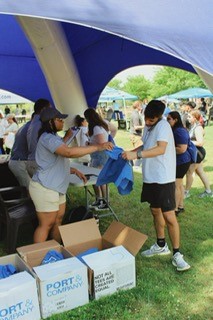 Transfer Sessions
Transfer sessions will be offered in person and virtually this summer.
SOAs will work the on campus in person sessions.  
Dates are still being approved at this time.  There will likely be 3 sessions on campus
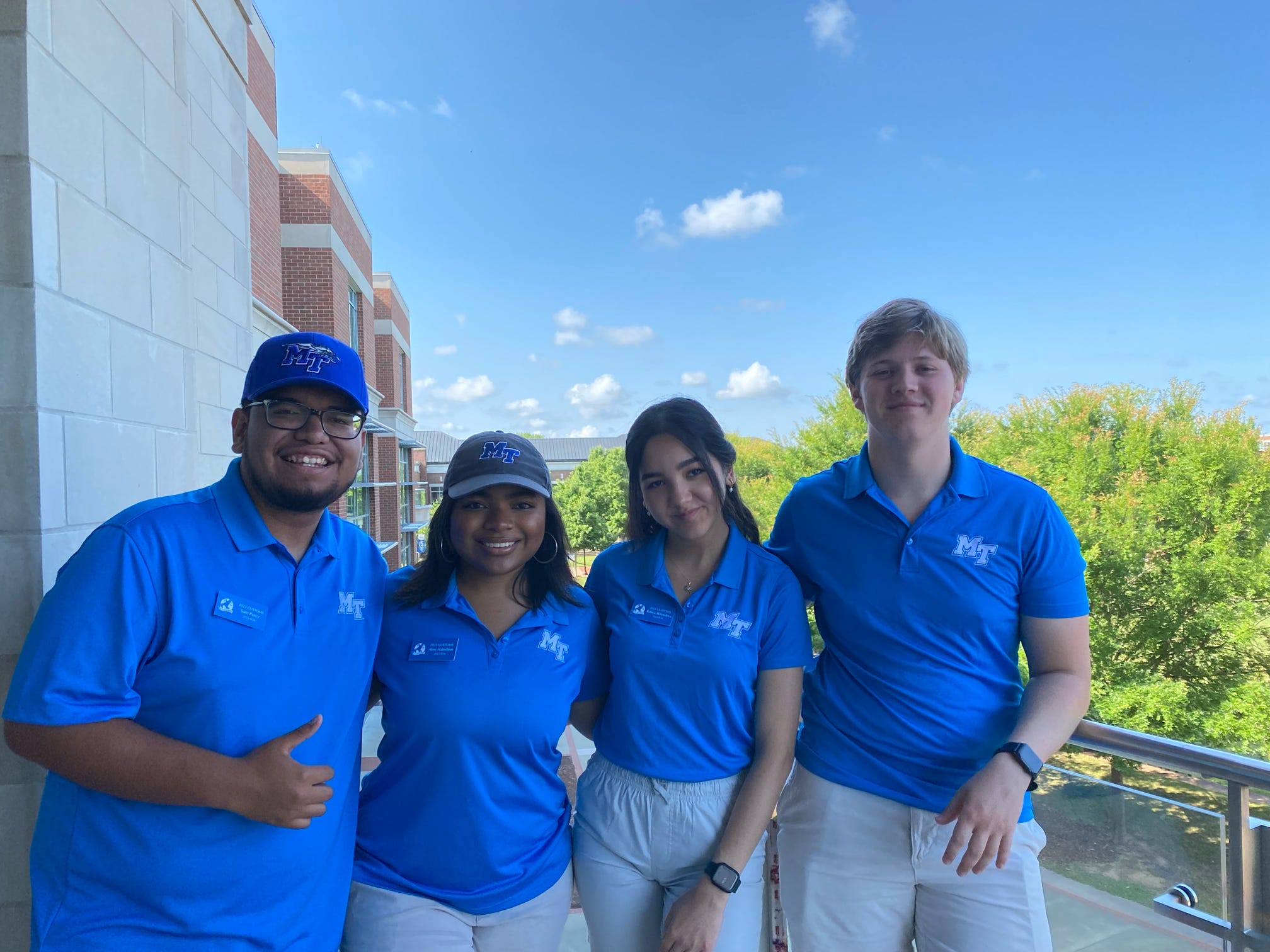 Apply Today!mtsu.edu/customsFor more detailsDue: November 20, 2023
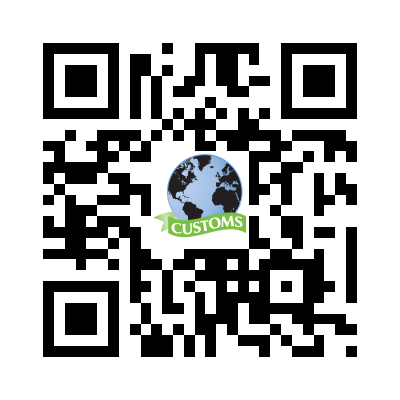